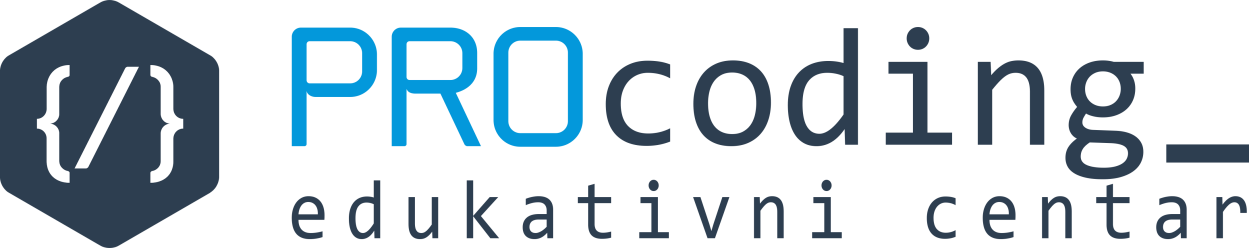 Besplatan kurs Python-a za učenike Novog Pazara, Raške, Sjenice i Tutina
10/17/2020
Nastavnik Informatike i računarstva dipl.ing. Sead Gicić
1
Sva pitanja na mail:sejonp2708@gmail.com
Pratite našu stranicu:
https://www.procoding.rs/besplatan-kurs-python-za-ucenike/
10/17/2020
Nastavnik Informatike i računarstva dipl.ing. Sead Gicić
2
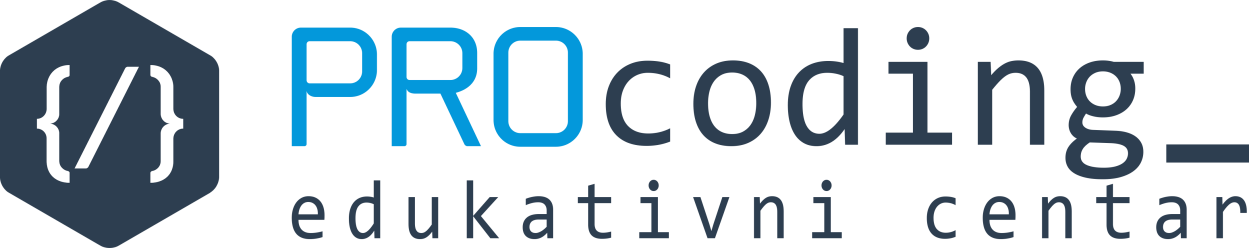 5. ČAS
10/17/2020
Nastavnik Informatike i računarstva dipl.ing. Sead Gicić
3
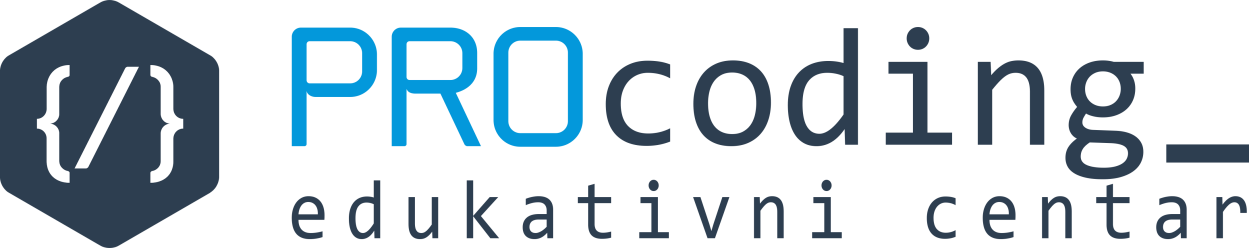 Plan gradiva
1. instalacija Python-a, 
2. interfejs IDLE, 
3. tipovi promenljivih, 
4. aritmetičke operacije, 
5. rad sa stringovima
6. celi i realni brojevi i deljenje,
7. grananje, 
8. petlje FOR 
9. petlja WHILE, 
10.liste, 
11.rečnici
10/17/2020
Nastavnik Informatike i računarstva dipl.ing. Sead Gicić
4
Funkcije input() i print()
print()

štampamo sadržaj neke promenljive :
                   print(r)
Štampamo neki string tj. tekst
   print(“STAMPAMO NA EKRAN”)
input()
 
Ova funkcija ima zadatak da čeka da korisnik ukuca tekst na tastaturi i pritisne ENTER.
10/17/2020
Nastavnik Informatike i računarstva dipl.ing. Sead Gicić
5
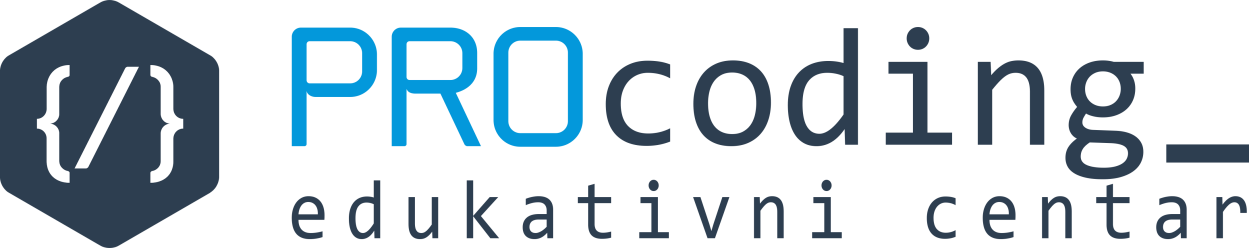 Šta je promenljiva?
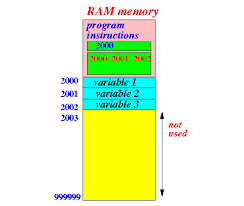 Promenljiva ili varijabla je mesto u memoriji računara u kome se smešta neki podatak.
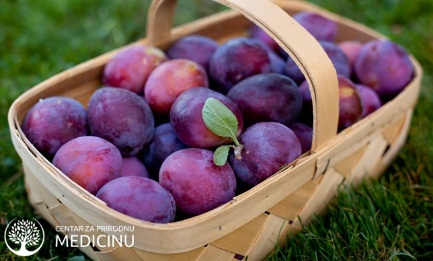 10/17/2020
Nastavnik Informatike i računarstva dipl.ing. Sead Gicić
6
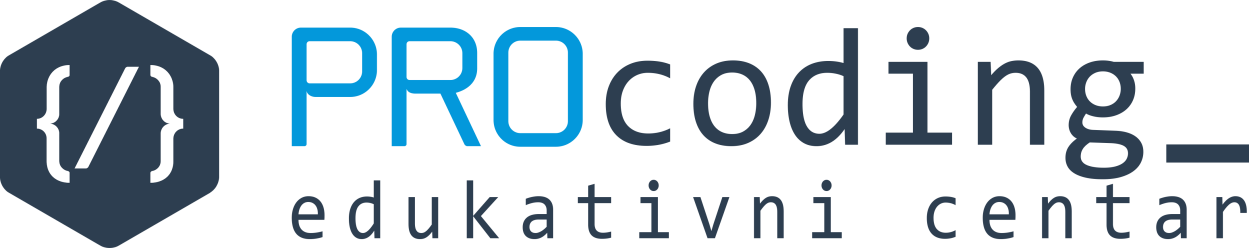 Tipovi podataka u Python-u
10/17/2020
Nastavnik Informatike i računarstva dipl.ing. Sead Gicić
7
Definisanje tipa podataka
Ponekad treba da odredimo tip podatka u programu
  int() 
  float() 
  str()
10/17/2020
Nastavnik Informatike i računarstva dipl.ing. Sead Gicić
8
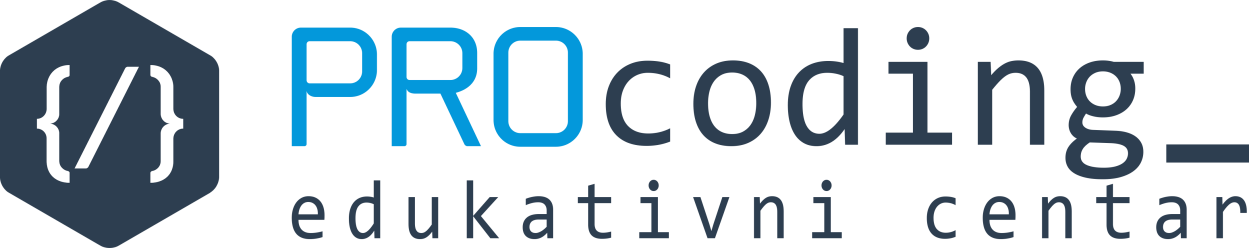 Metode len(), upper(), lower(), isupper(), islower(),find()+
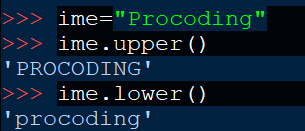 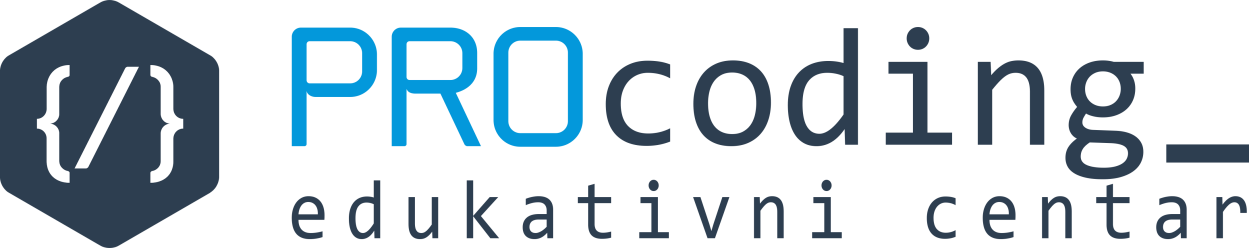 Zadatak br. 1
tak Napisati program koji će tražiti od korisnika da unese svoje ime i prezime (podatke smestiti u dve posebne promenljive). Napraviti novu promenljivu koja će spojiti ime i prezime. Prikazati spojeno ime i prezime, dužinu imena i dužinu prezimena.

len()
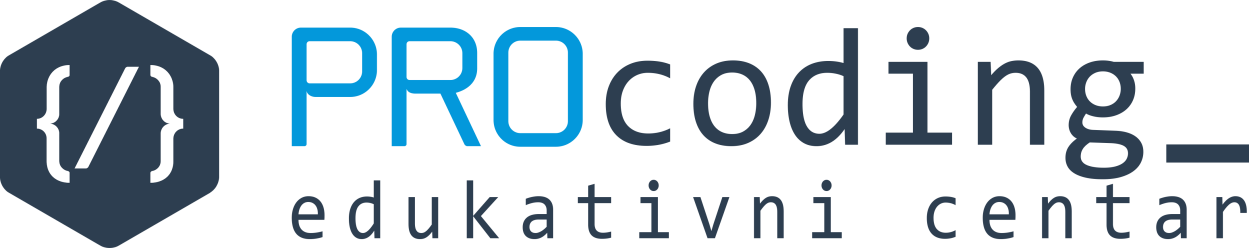 Zadatak br. 2

Napraviti promenljivu adresa, dodeliti joj vrednost i ispisati tu vrednost.
Potom pretvoriti string u mala iIi velika slova


PRIMER:
a = "Hello, World!"print(a.lower())

print(adresa.lower())
print(adresa.upper())
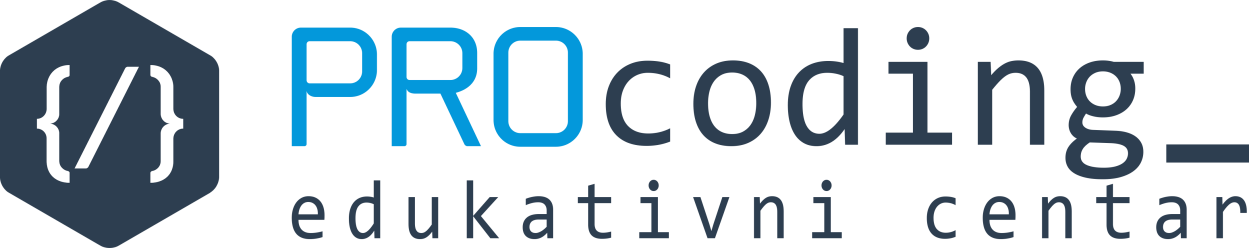 Zadatak br. 3
Napisati program koji traži od korisnika da unese dan, mesec i godinu rođenja. Prikazati unete podatke spojeno i gramatički ispravno.


strip()
The strip() method removes any whitespace from the beginning or the end:
lstrip()
rstrip()
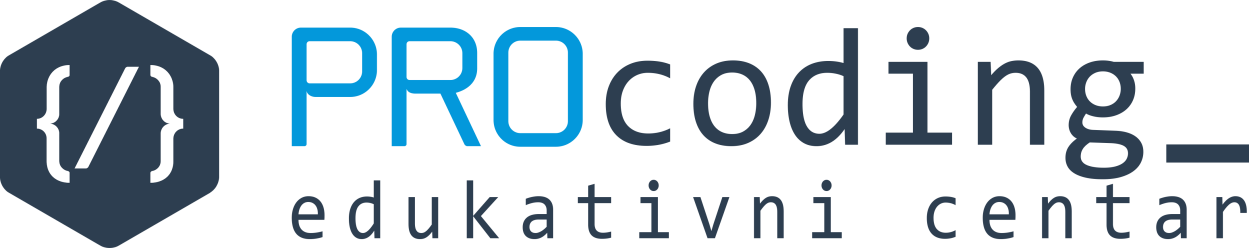 Zadatak br. 4
Napisati program koji traži od korisnika da unese dan, mesec i godinu rođenja. Prikazati unete podatke spojeno i gramatički ispravno. Izračunati zbir vrednosti brojeva koji su dati za dan mesec i godinu rođenja.
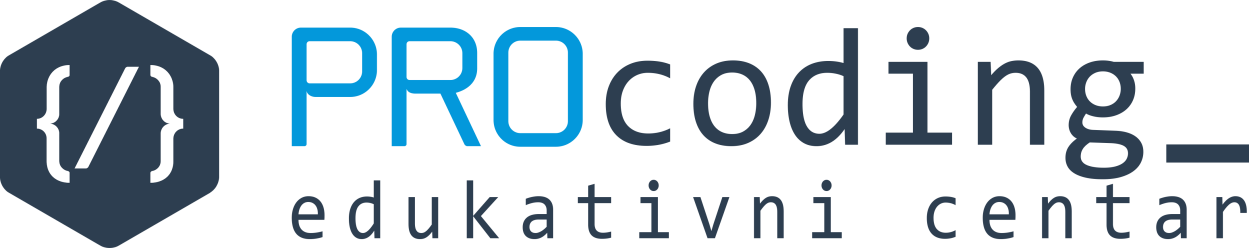 ZaZadatak br. 5
datak br. 5
Napisati program koji traži od korisnika da unese mesto u kojem živi. Prikazati prvo slovo, poslednje slovo i zajedno drugo i treće slovo grada i proveriti da li je početno slovo unetog naziva veliko ili malo.

ime_promenljive[0]      []    {}  ()
ime_promenljive[1]
S  j e n  i c a
0 1 2 3 45 6
print(mesto[1:3])
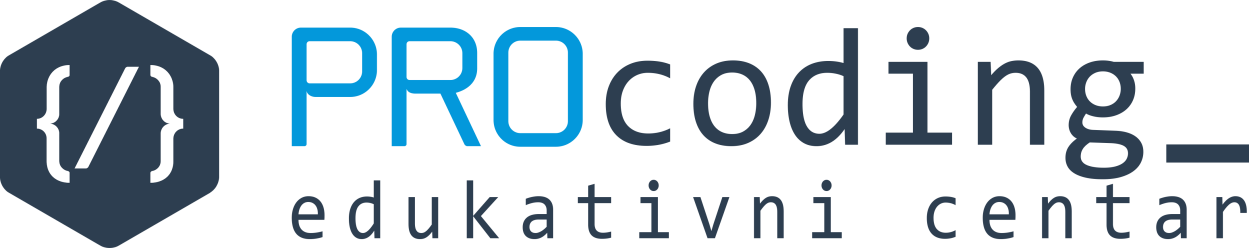 Zadatak br. 6
Napisati program pomoću koga možeš da uneseš ime škole u koju ideš. Zatim program prikazuje naziv škole koju si uneo i prikazuje četvrto slovo u nazivu tvoje škole i koliko naziv te škole ima karaktera.
br. 5
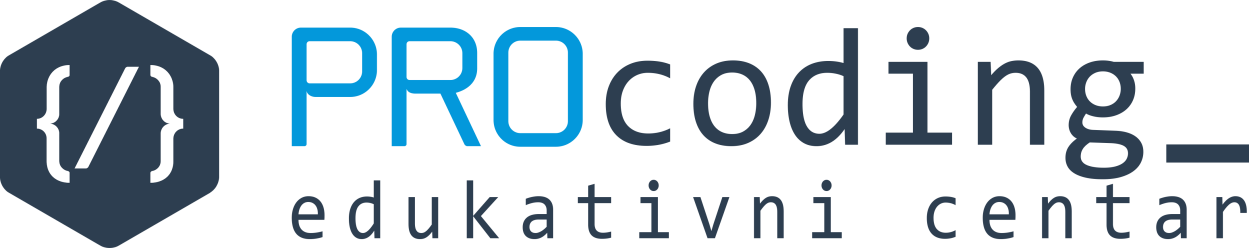 Zadatak br. 7
 Napisati program koji traži od korisnika da unese ime i prezime (oba podatka sačuvati u jednoj promenljivoj). Prikazati inicijale, prikazati dužinu imena, prikazati dužinu prezimena.

Metoda find() vraća indeks prvog pojavljivanja podstringa

S e a d    G  i c  i  c
0 1 2 3 4 5 6 7 8 9

br. 5
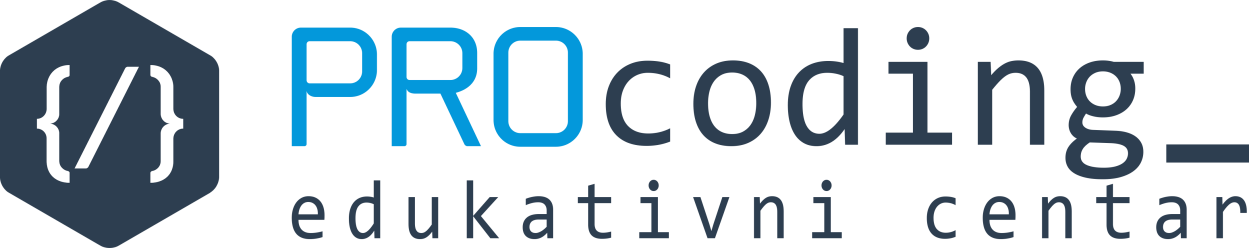 Zadatak br. 8br. 5

     Programer Mika opet ima problem sa svojim bazenom. Ovog puta želi da izračuna dijagonalu prekrivača kojim pokriva svoj bazen.
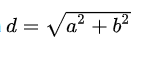 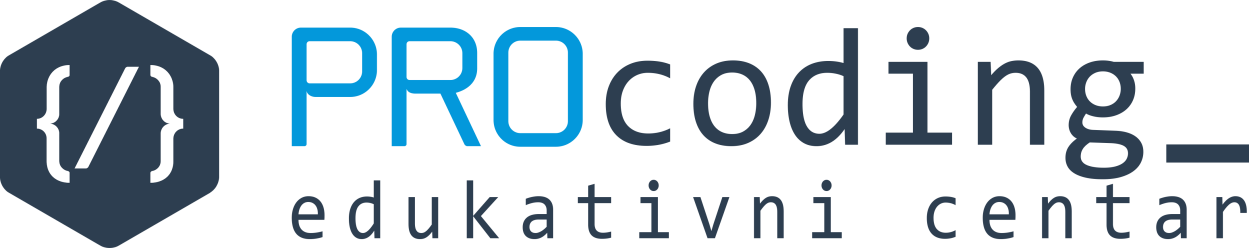 Zadatak br. 9. 5
Napisati program koji će omogućiti korisniku da unese svoj matični broj nekog od roditelja (pretpostavljamo da je korisnik rođen pre 2000. godine). Prikazati uneti matični broj, datum rođenja u gramatički ispravnom obliku, zbir treće i četvrte cifre u matičnom broju. Ne treba unositi posebno datum, mesto i godinu rođenja – njih treba “izvući” iz JMBG-a.